Werkweek Londen 3e klassen
1 – 7 - 2019 
t/m 
5 – 7 - 2019
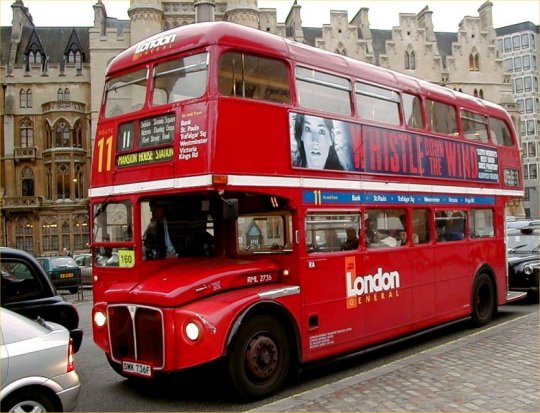 Inhoud
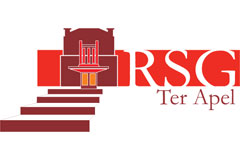 Waar gaat de reis naartoe?
Begeleiding
Programma werkweek
Aandachtspunten voor ouders en leerlingen
Waar gaat de reis naartoe?
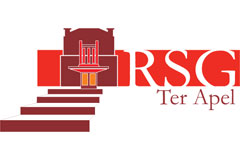 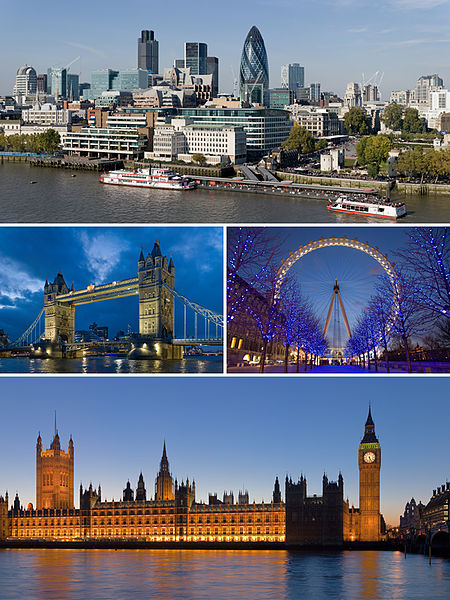 Londen
Waar gaat de reis naar toe?
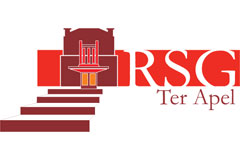 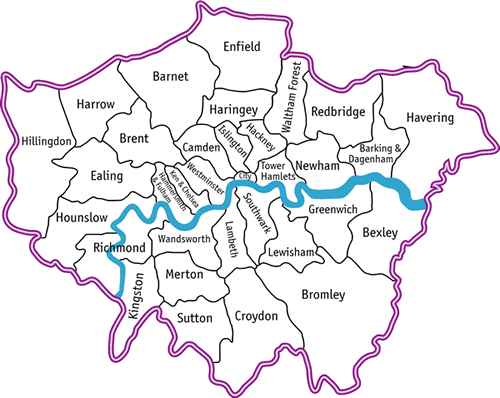 Waar gaat de reis naar toe?
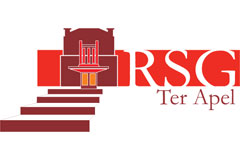 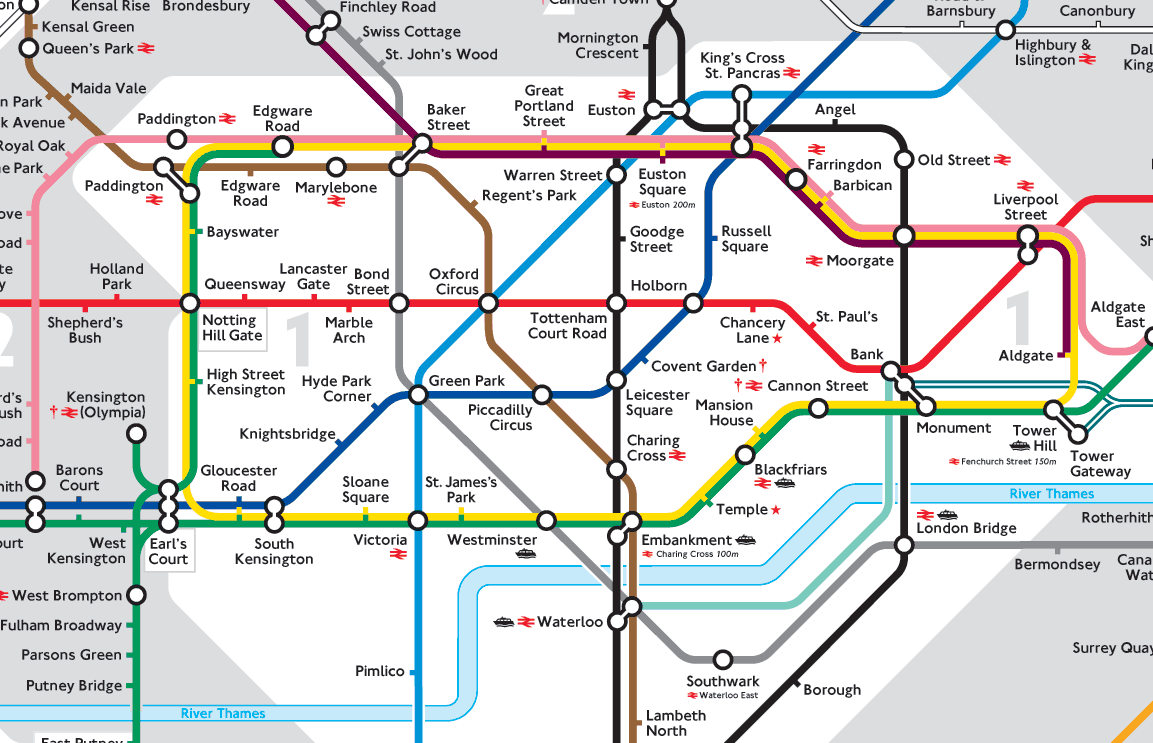 Begeleiding
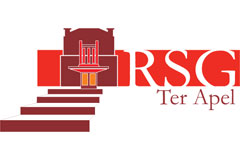 1. Dhr. H. Dekker
2. Mevr. Y. Hoeksema 
3. Mevr. M. Jonker
4. Dhr. J. Neijenhuis
5. Dhr. G. Plat
6. Dhr. D. Pol
7. Mevr. M. Schierbeek
Programma Werkweek
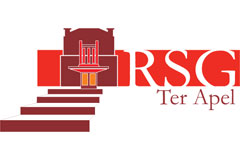 Maandag 1-7-2019
5.00 uur: aanwezig school
5.15 uur:  vertrek naar Calais met de ferry naar Dover
met de bus naar het hotel
avondmaaltijd in centrum van Londen
wandeling langs de Thames
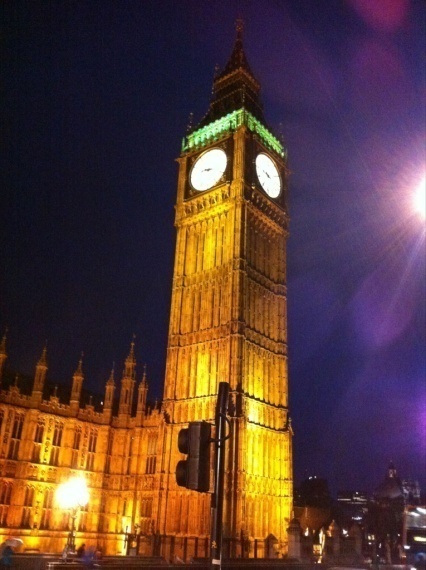 Crystal Palace
Programma werkweek
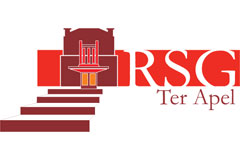 Dinsdag 2-7-2019 
ontbijten
met de metro naar westelijk Londen o.a. Trafalgar Square
te voet naar Buckingham Palace
Covent Garden (lunch)
keuzeprogramma :
     London Eye, Emirates
     stadium (Arsenal) of Covent Garden
diner 
met de Emirates kabelbaan
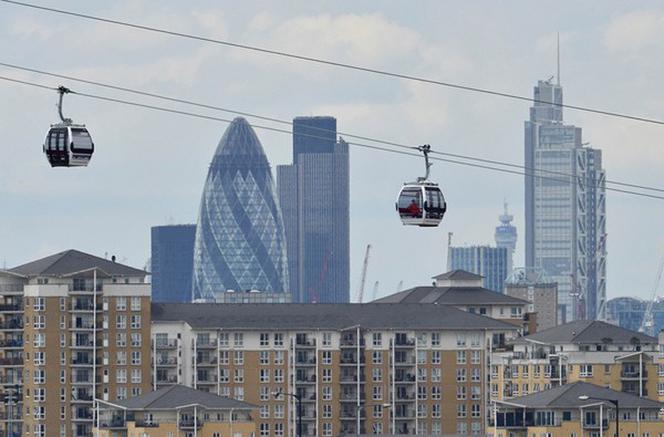 Toegang is voor eigen rekening 
Keuzeformulier invullen 
Inleveren met geld bij een van de begeleidende docenten
London Eye + rondvaart  
Emirates stadium (Arsenal) 
Covent Garden  eigen besteding
Toelichting keuzeprogramma
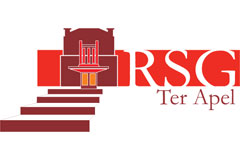 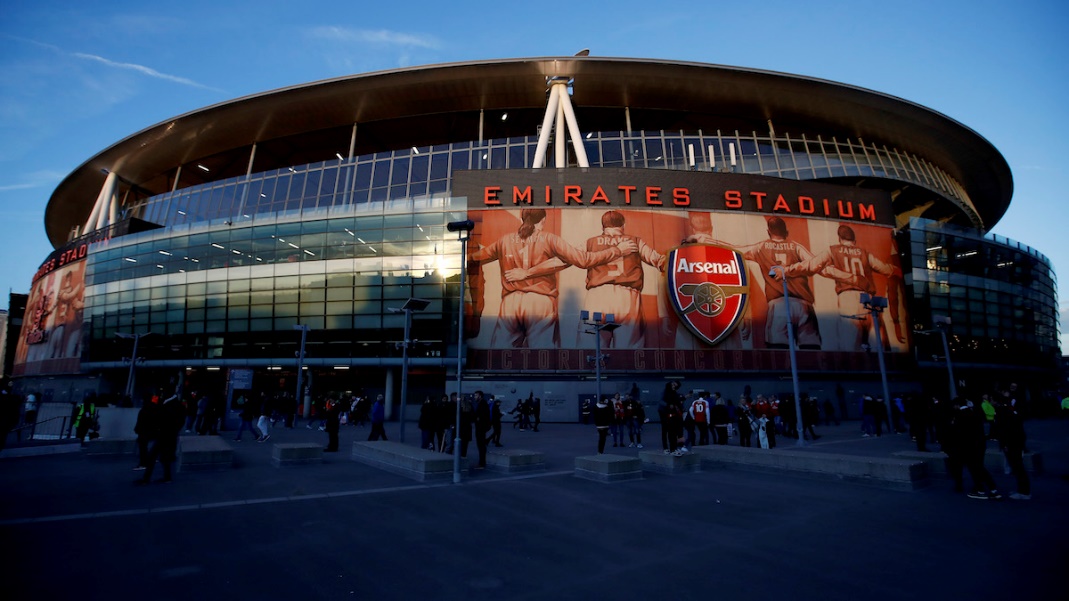 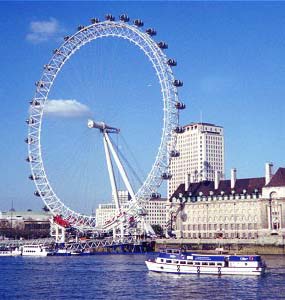 Programma werkweek
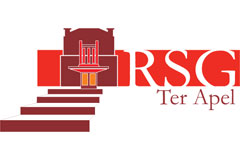 Woensdag 3-7-2019
ontbijten 
naar oostelijk deel Londen o.a. Tower of London en de Tower Bridge
lunch op eigen kosten
wandeling richting St. Pauls Cathedral (bezoek)
diner in de stad
Jack the Ripper Tour
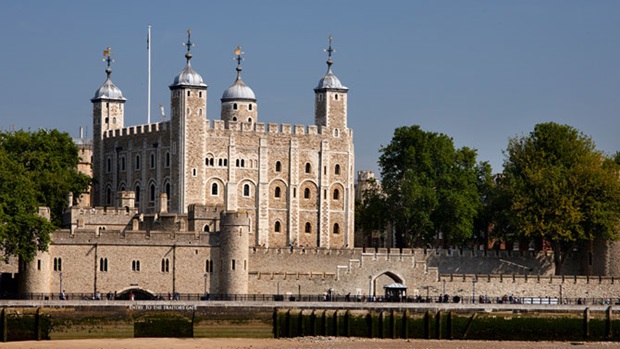 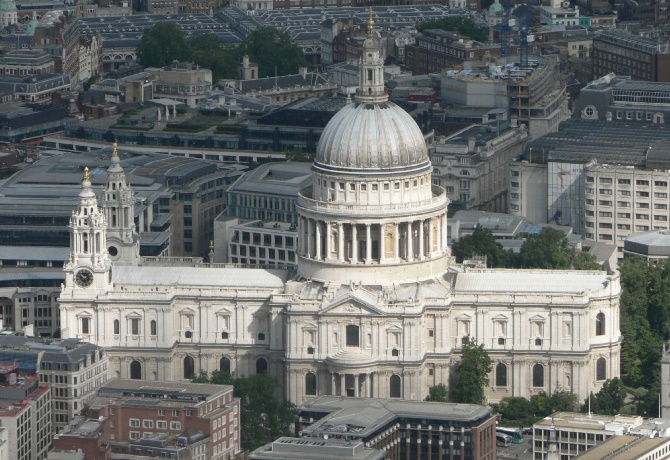 Programma werkweek
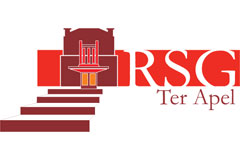 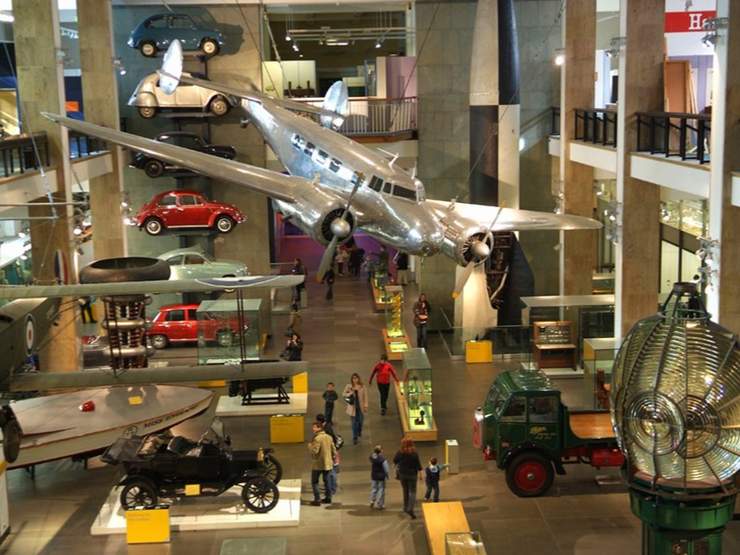 Donderdag 4–7-2019
ontbijten 
met de metro naar het Science Museum, Natural History museum en Victoria en Albert museum
lunch in Hyde Park
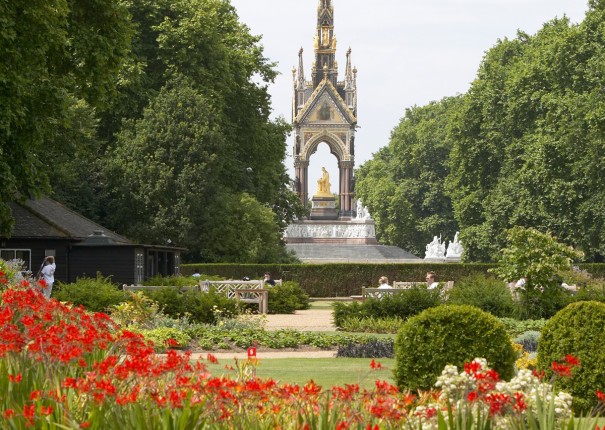 Programma werkweek
Vervolg donderdag 
eventueel in Harrods kijken
Piccadilly Circus
winkelen
op eigen kosten avondmaaltijd
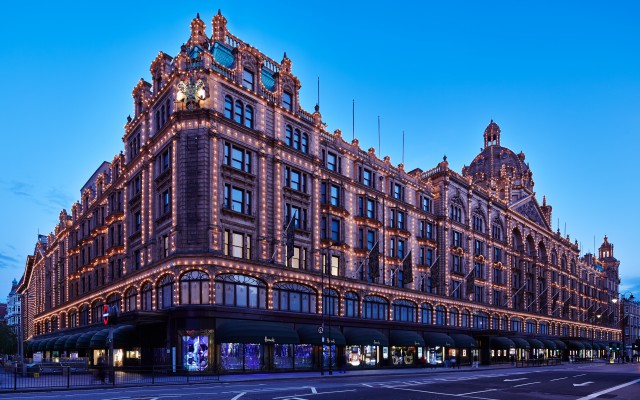 Programma werkweek
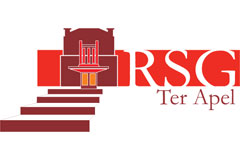 Vrijdag 5-7-2019
ontbijten
terugreis vanaf 9.00 uur
via Dover terug naar Calais terugreis Ter Apel
onderweg stop voor warme maaltijd (eigen kosten)
aankomst ± 21.30 uur
Aandachtspunten voor ouders en leerlingen
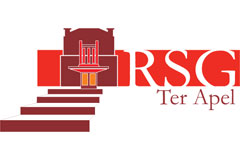 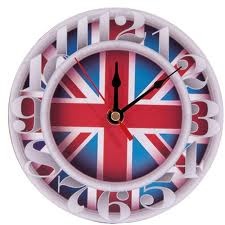 1.   Tijdsafspraken
Tijd is tijd! De bussen kunnen niet wachten, ze rijden precies op schema

2.  Mobiele telefoon
Mobiel bellen van Engeland naar NL is duur! Zorg voor voldoende beltegoed + opgeladen telefoon . Internet uitzetten!
Neem een stekkerblok mee voor opladen

3.   Wereldstekker
 In Engeland zijn andere stopcontacten
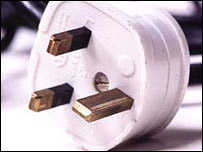 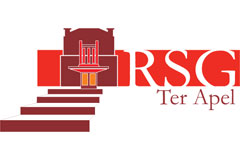 Aandachtspunten voor ouders en leerlingen
4.  Geld
Engelse ponden zijn te halen bij de Grenswisselkantoren. Het is ook mogelijk om op de boot of in Londen te pinnen.  

5. Kamerindeling
Mogen de leerlingen (zoveel mogelijk) zelf maken: jongens/jongens, meisjes/meisjes

6.  Muziek
Geluidsdragers als iPods zijn toegestaan, radio’s en luidsprekers zijn verboden
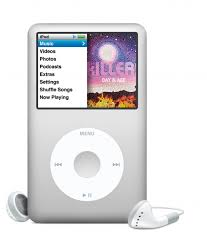 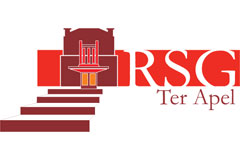 Aandachtspunten voor ouders en leerlingen
7.	Slapen
Eigen verantwoordelijkheid. Het is een zwaar programma dus zorg voor genoeg slaap

8.	Medicijngebruik
Op tijd doorgeven aan de begeleiders!
Meenemen: medicijnpaspoort (apotheek)
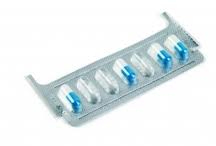 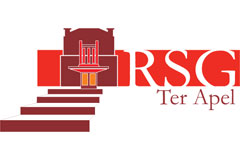 Aandachtspunten voor ouders en leerlingen
9.	 Vegetarisch of ander dieet?
S.v.p. doorgeven aan de begeleiders! 

10.	 Roken
Is tijdens de activiteiten niet toegestaan (schoolregels)

11.	 Drank- en drugsverbod
Tijdens de werkweek is het niet toegestaan om alcohol en/of drugs te gebruiken
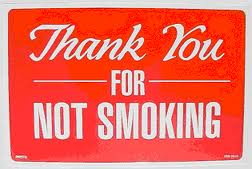 Aandachtspunten voor ouders en leerlingen
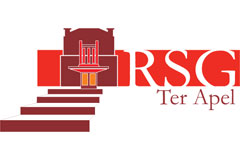 12. Zorgpas, ID / Paspoort
Internationale zorgpas (in handbagage)
ID of paspoort meenemen (in handbagage!!!)
Een kopie van beide documenten inleveren (op A-4)

13. Kleding
Zorg voor goede wandelschoenen!

14. Extreem gedrag
Bijv.: diefstal, drank- en/of drugsgebruik
Directe thuisreis onder begeleiding op kosten van ouders
Eindverantwoordelijkheid ligt altijd bij de ouders
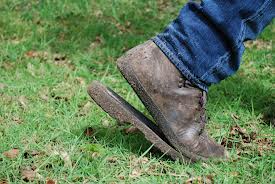 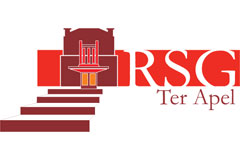 Bedankt voor uw aandacht
Gelegenheid om vragen te stellen
Inleveren verklaring akkoord afspraken werkweek